Development Masterclass
Stefan Kruger
Adám Brudzewsky	asst. John Daintree
[Speaker Notes: workshop, not a lecture]
Overview
The interactive session

Searching code

Tracing and stopping code
RIDE vs the Windows IDE
[Speaker Notes: ∘ Recalling previous/next
∘ Moving up (note changed lines are restored)
∘ Show the error printout (error message, caret)
∘ Remove lines

⍳10 30
]box on
]rows on]
User Commands for Output
For the whole session:
]box
]rows
]output.find

Don't forget to save your session: ⎕SE.FileWrite
For a single expression:
]display
]view
]repr
[Speaker Notes: HANDOUT this one
n ⋄ t ⋄ e ⋄ m
]box –style=max
n ⋄ t ⋄ e ⋄ m
Abc
]box –fns=on
Abc
Abc<Shift+Enter>
]output.find on
Abc

]box off
]display ⍳2 3
]view ⍳2 3
]repr ⍳2 3
]box -?]
Development MasterclassUser Commands for Output
For the whole session:
]box
]rows
]output.find

Don't forget to save your session: ⎕SE.FileWrite
For a single expression:
]display
]view
]repr
Task: Make your session look like this
│ └─────┘ └─────┘ └─────┘ └─────┘ └─────┘ └─────┘ └─────┘ └─────┘ └─────┘ └─────┘ └─────┘···
│ ┌→────┐ ┌→────┐ ┌→────┐ ┌→────┐ ┌→────┐ ┌→────┐ ┌→────┐ ┌→────┐ ┌→────┐ ┌→────┐ ┌→────┐···
│ │world│ │hello│ │world│ │hello│ │world│ │hello│ │world│ │hello│ │world│ │hello│ │world│···
│ └─────┘ └─────┘ └─────┘ └─────┘ └─────┘ └─────┘ └─────┘ └─────┘ └─────┘ └─────┘ └─────┘···
│ ┌→────┐ ┌→────┐ ┌→────┐ ┌→────┐ ┌→────┐ ┌→────┐ ┌→────┐ ┌→────┐ ┌→────┐ ┌→────┐ ┌→────┐···
│ │hello│ │world│ │hello│ │world│ │hello│ │world│ │hello│ │world│ │hello│ │world│ │hello│···
│ └─────┘ └─────┘ └─────┘ └─────┘ └─────┘ └─────┘ └─────┘ └─────┘ └─────┘ └─────┘ └─────┘···
····························································································
│ │hello│ │world│ │hello│ │world│ │hello│ │world│ │hello│ │world│ │hello│ │world│ │hello│···
│ └─────┘ └─────┘ └─────┘ └─────┘ └─────┘ └─────┘ └─────┘ └─────┘ └─────┘ └─────┘ └─────┘···
└∊───────────────────────────────────────────────────────────────────────────────────────···
      +⌿÷≢
  ┌─┼─┐
  ⌿ ÷ ≢
┌─┘
+
      'hello' 'world'
┌─────┬─────┐
│hello│world│
└─────┴─────┘
99 99⍴'hello' 'world'
[Speaker Notes: ]rows on -fold -style=cut
]box on -style=min -trains=tree]display 99 99⍴'hello' 'world'
+⌿÷≢
'hello' 'world']
Discussion: What happened here?
]display 'hello'
┌→──────┐
↓┌→────┐│
││hello││
│└─────┘│
└───────┘
[Speaker Notes: ]box on –s=max
]display 'hello']
Task preparation
]get -u github.com/dyalog-training/2023-SP2

]box off

]rows off

]output.find off
Task: What's wrong with a?
a
 6 17 23 18 11
15  4 13  3 20
21 12  5 10  9
16 14 25  8 19
 2  7 22 24  1
a÷2
DOMAIN ERROR
      a÷2
       ∧


      ⍴a
5 5
<your experiments>
[Speaker Notes: When done, go on break until…
3 is a char

Note: editing or ]repr will not work on "a"]
Basic Search
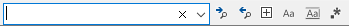 [Speaker Notes: In WinIDE: Configure SC: Ctrl+F, RP: Ctrl+H (!)
Also NX (next match) (Already F3 by default in RIDE)
PV (previous match) Shift+F3 (latter only works on WinIDE)]
Task: Find something
Note: ⎕SE.SALTUtils.delify is a tacit function, so you can't just do )ed ⎕SE.SALTUtils.delify
Task:
)ed ⎕SE.SALTUtils
Find where delify is defined
Can you find it with one search action?
[Speaker Notes: Dedelify←]
Basic Regular Expressions
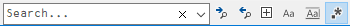 [Speaker Notes: RIDE's search, and WinIDE's quick "Search…" field highlight all matches]
Basic Regular Expressions (“regex”)
.	any character
\d	any digit
\w	any word character
\s	any space character
⎕?	zero or one ⎕
⎕* 	zero or more ⎕
⎕+	one or more ⎕
\⎕	normal* meaning of ⎕
* Special: .|\?*+(){}[]^$
[Speaker Notes: HANDOUT THIS ONE]
Development MasterclassBasic Regular Expressions (“regex”)
.	any character
\d	any digit
\w	any word character
\s	any space character
⎕?	zero or one ⎕
⎕* 	zero or more ⎕
⎕+	one or more ⎕
\⎕	normal* meaning of ⎕
* Special: .|\?*+(){}[]^$
Tasks: Use regex in search
⎕SE.Dyalog.Utils has a comment about ⎕R.
What does it say?

User commands are ] followed by one or more letters.
Highlight the user command names in ⎕SE.Dyalog.Utils
[Speaker Notes: When done, go on break until…
⍝.*⎕R
\]\w+]
Basic Tracing
∇ r←Example y;z;num
  'It begins!'
  num←0
  10÷num
  SubFn←{
      ⍞←⍵
      ⌽⍵
  }
  z←SubFn¨100⍴⎕A
  r←SubFn¨y
∇
[Speaker Notes: Show twice: Run until error, skip over and continue
Trace into, edit (discard and save), execute line-by-line, step into
Once WinIDE, once RIDE?
Show instructions in ]box on]
Basic Tracing
Ctrl
Enter
Tracing Code
Normal execute
Trace into
Skip back
Skip over
Continue running
Back out (     in RIDE 4.5)
Mode Switching
Session to Tracer
Tracer to Editor
Editor to Tracer	(save changes)
Editor to Tracer	(discard changes)
Esc
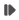 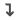 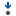 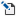 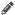 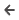 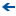 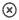 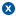 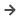 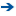 Shift
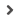 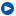 Esc
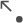 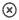 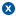 [Speaker Notes: Handout this slide]
Development MasterclassBasic Tracing
Ctrl
Enter
Tracing Code
Normal execute
Trace into
Skip back
Skip over
Continue running
Back out (     in RIDE 4.5)
Mode Switching
Session to Tracer
Tracer to Editor
Editor to Tracer	(save changes)
Editor to Tracer	(discard changes)
Esc
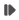 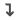 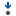 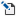 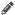 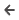 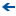 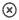 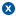 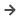 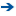 Shift
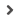 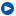 Esc
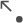 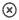 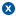 Task: Basic Tracing
∇ r←Example y;z;num
  'It begins!'
  num←0
  10÷num
  SubFn←{
      ⍞←⍵
      ⌽⍵
  }
  z←SubFn¨100⍴⎕A
  r←SubFn¨y
∇
Trace intoExample 'Hello' 'World'
Stop at ⌽⍵where ⍵ is 'World'
Do not edit the function!
[Speaker Notes: Show twice: Run until error, skip over and continue
Trace into, edit (discard and save), execute line-by-line, step into
Once WinIDE, once RIDE?
Show instructions in ⎕SE.UCMD]
Task: Practice Debugging
Using the supplied materials, try running
      ProcessDNA fastaData
It will error. Fix the bug!

Hint: It is just a constant number that's wrong
[Speaker Notes: It is just a constant number that's wrong]
Stop and Trace points demo
[Speaker Notes: ANNOUNCE: ]box off
Div100 200
Setting the stop bit
⎕STOP
Setting Trace bit
⎕TRACE
Clear all stop/trace/monitor
Also show how to set shortcut for BP]
Task: Print the Hailstone Sequence
Hailstone¨14 15 161 1 1
Print the sequence without modifying the function:
      Hailstone 15
 Hailstone[3]  46
 Hailstone[5]  23
 Hailstone[3]  70
 Hailstone[5]  35
 Hailstone[3]  106
 Hailstone[5]  53¯¯
 Hailstone[3]  160¯
 Hailstone[5]  80
Discussion: Custom trace printout
MyTrace←{⎕←⍺ '@' ⎕TS}
      ⎕se.onSessionTrace←'MyTrace'
      Hailstone 15

What are the values of ⍺ and ⍵?
Task: Collect the Hailstone sequence
Gather the values into a variable:
      r←⍬
      {}Hailstone 15
      r46 23 70 35 106 53 160 80 40 20 10 5 16 8 4 2 1 1
[Speaker Notes: Col←{res,←⍺} 
Res←⍬]
Task: Conditional stop
RandyT¨rand gives numbers, but one is strange
What value in rand causes it?
Make RandyT stop only when it reaches that value
Bonus tasks if you finish the above:
Do the same for RandyD
How do you resume execution from there?
[Speaker Notes: 0 @ 42 gives float
Add :If 0=y:EndIfand stop bit on :EndIf

Or set trace with custom callback←{⍺<1:∘}

Bonus:
0=⍵:{}⍬ 
Ctrl+Shift+Enter, RM]
Summary: What did you learn?
Navigate session
Tweak output
Interpret boxed display
Searching, incl. regex
Tracing
Navigating the stack
Stop and Trace points
Tweaking trace output
Conditional stops